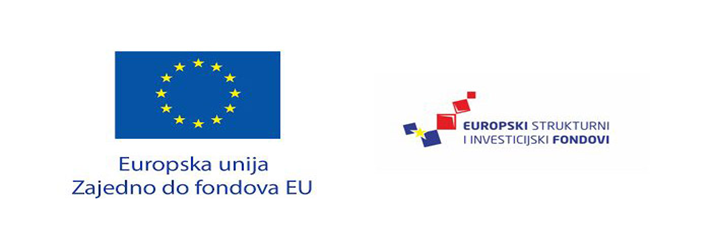 NPOO 2021.-2026. - Poziv:„Priprema projektno-tehničke dokumentacije za projekte u području digitalne transformacije i zelene tranzicije“
STRATEŠKI I ZAKONODAVNI OKVIR
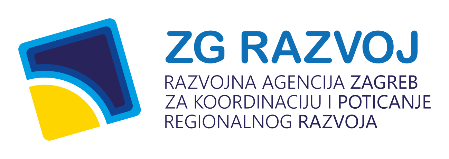 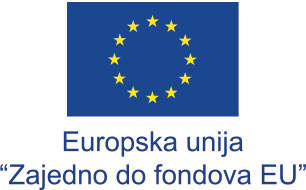 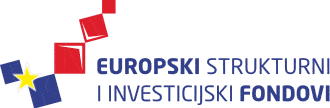 ODGOVORNOST ZA UPRAVLJANJE I PRAĆENJE PROVEDBE
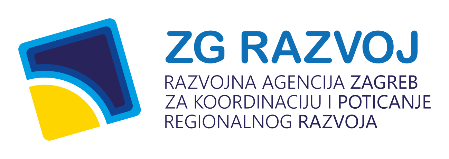 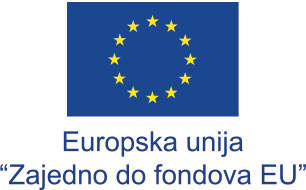 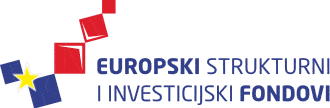 PREDMET I SVRHA POZIVA
Poziv „Priprema projektno-tehničke dokumentacije za projekte u području digitalne transformacije i zelene tranzicije



ZALIHA ZRELIH PROJEKATA
        	 u području digitalne transformacije i zelene tranzicije
 BITNO: Projekti pripremljeni u okviru ovog Poziva ne ostvaruju automatizmom pravo i na bespovratna sredstva za fizičku realizaciju!
CILJ
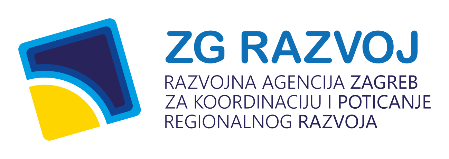 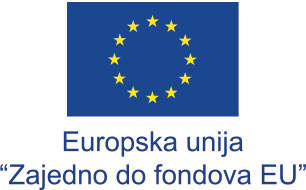 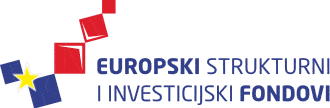 FINANCIJSKA ALOKACIJA
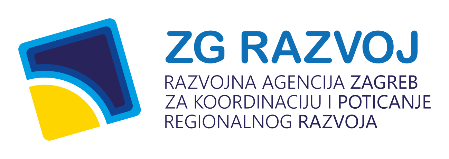 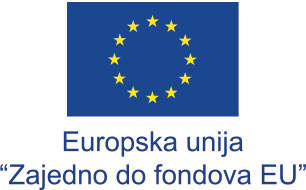 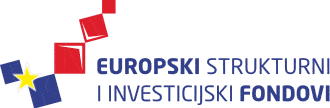 IZNOSI I STOPA SUFINANCIRANJA
-sufinanciranje do 90% iznosa ukupnih prihvatljivih troškova!
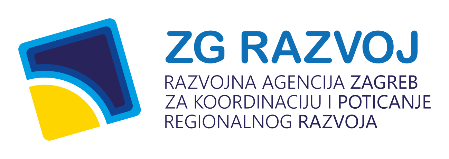 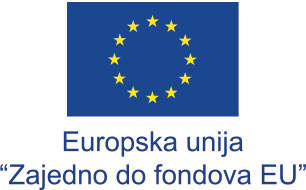 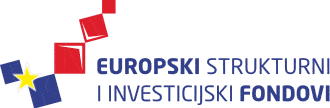 PRIHVATLJIVI PRIJAVITELJI I PARTNERI
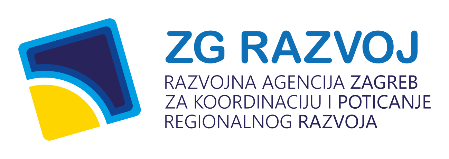 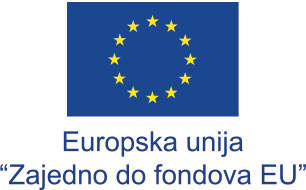 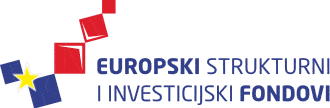 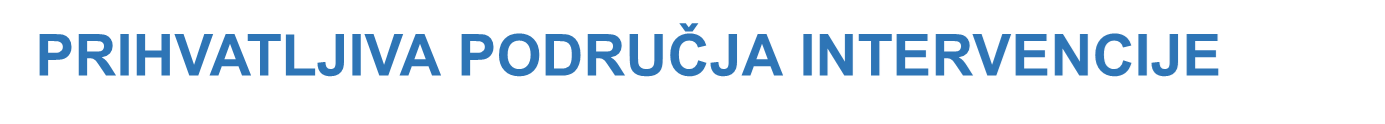 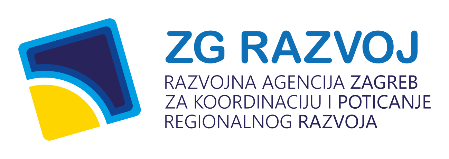 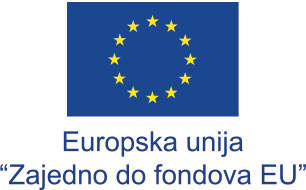 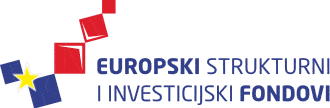 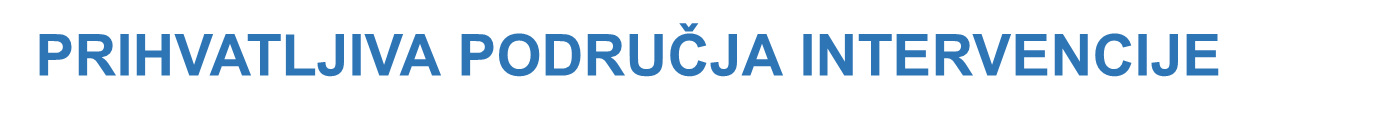 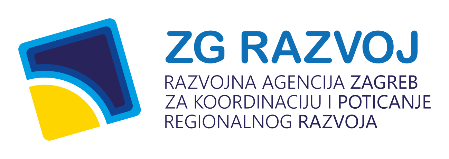 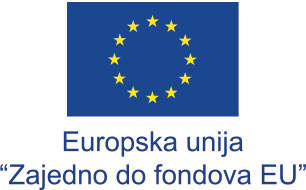 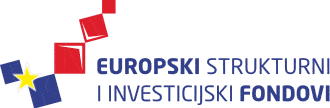 PRIHVATLJIVE KATEGORIJE TROŠKOVA
Usluge izrade:

 studije izvedivosti i analize troškova i koristi;
specifikacija, tehničkih i tehnoloških rješenja;
projekata za računalne mreže, uključujući snimku stanja;
dijelova ili kompletne dokumentacije o nabavi;
idejnog rješenja i/ili idejnog projekta i  glavnog projekta i  projekta uklanjanja građevine i/ili izvedbenog projekta i  projekta opremanja;
elaborata i ekvivalentnih dokumenata koji su potrebni za idejni projekt i  glavni projekt i  za utvrđivanje posebnih uvjeta i uvjeta priključenja;
revidenta za kontrolu glavnog projekta i izvedbenog projekta i projekta uklanjanja građevine;
dokumenata za provođenje postupka procjene utjecaja zahvata na okoliš, postupka ocjene o potrebi procjene utjecaja na okoliš i ocjene prihvatljivosti zahvata za ekološku mrežu.
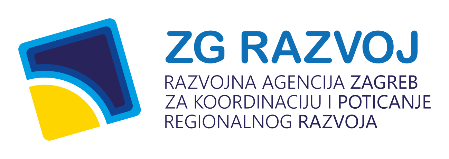 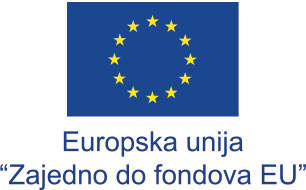 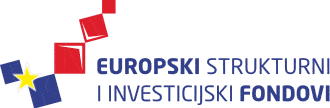 BITNE INFORMACIJE
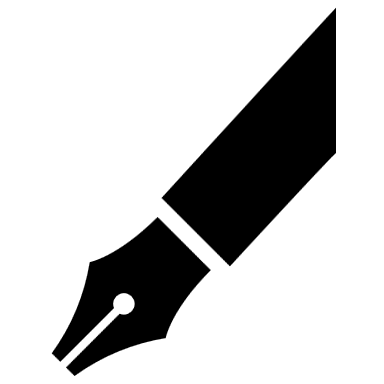 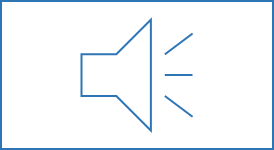 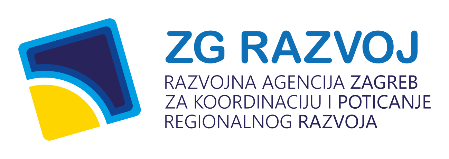 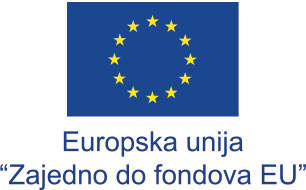 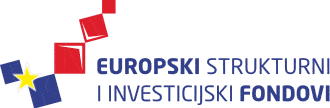 KAKO SE PRIJAVITI
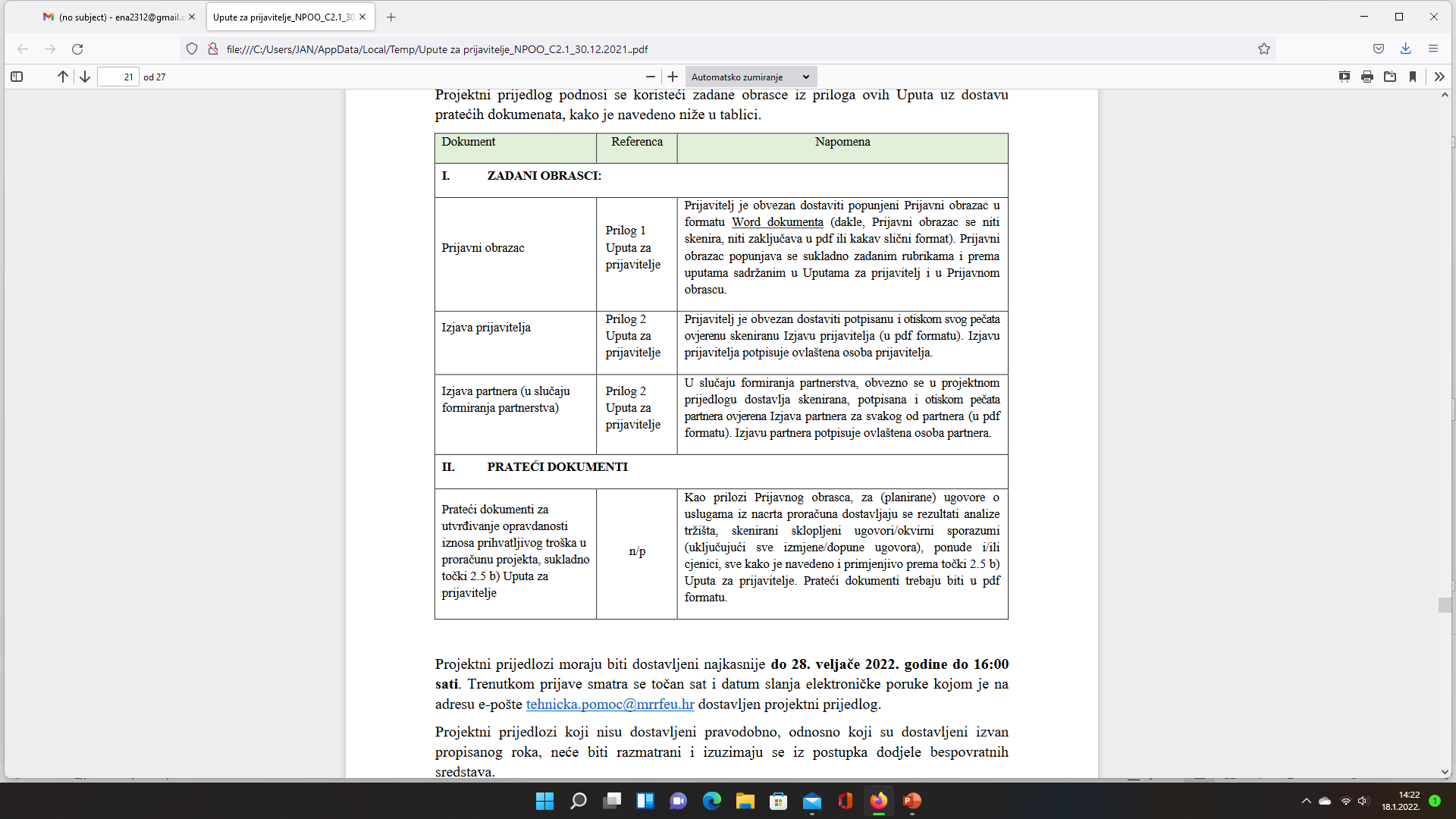 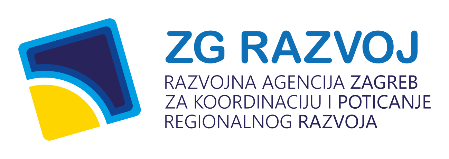 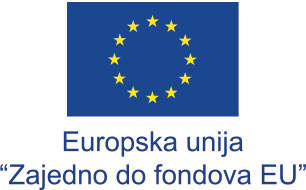 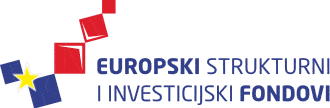 POSTUPAK DODJELE BESPOVRATNIH SREDSTAVA
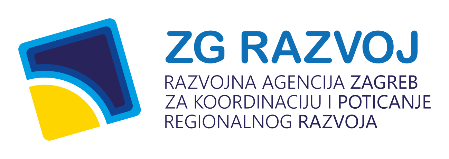 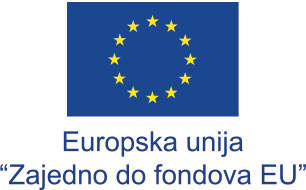 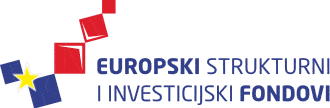 Zahvaljujemo na pažnji!

https://www.razvojnaagencijazagreb.hr/
Prilaz Ivana Visina 1-3 / 10 000 Zagreb, Hrvatska
Tel: +385 1 460 3482
razvojna.agencija@zagreb.hr
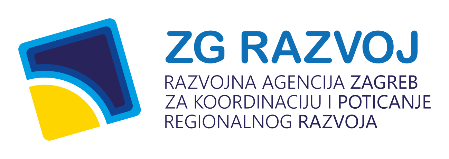 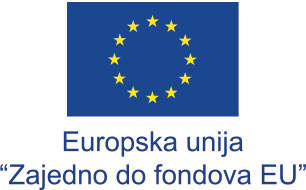 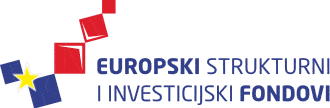